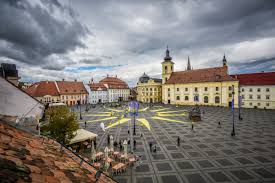 Nr. 9339 / 22.10.2020
DIAGNOZA PROCESULUI INSTRUCȚIONAL PENTRU ANUL ŞCOLAR 2019-2020Inspectoratul Școlar Județean SibiuDOMENIUL CURRICULUM ȘI INSPECȚIE ȘCOLARĂ								SINOPSIS
INSPECTOR ȘCOLAR GENERAL ADJUNCT,
PROF. RODICA ȚĂLNARIU
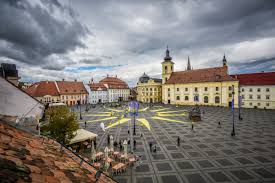 DIAGNOZA PROCESULUI INSTRUCȚIONAL PENTRU ANUL ŞCOLAR 2019-2020
Activitatea de monitorizare, îndrumare și control realizată în cadrul domeniului Curriculum și inspecție școlară, este prevăzută în Regulamentul de inspecţie a unităților de învățământ preuniversitar, aprobat prin O.M.E.C.T.S nr. 5547 / 6 octombrie 2011. În acest sens, funcţiile inspecţiei şcolare sunt :
Trecerea de la controlul calităţii la controlul pentru asigurarea calităţii, în vederea realizării unui învăţământ performant la nivel instituţional şi la nivelul structurilor instituţionalizate (I.Ş.J., unitate şcolară, cerc pedagogic, comisie metodică şi catedră de specialitate) 
Stabilirea unor obiective clare şi a unor standarde cuantificabile de evaluare, adecvate scopurilor şi finalităţilor predării-învăţării-evaluării, în acord cu cele opt principii ale calității: 
P1: Managementul calităţii
P2: Responsabilităţile managementului
P3: Managementul resurselor
P4: Proiectare şi dezvoltare
P5: Predare şi învăţare
P6: Evaluare şi certificare
P7: Măsură şi analiză
P8: Îmbunătăţire.
Scopul inspecției de specialitate îl constituie evaluarea și / sau monitorizarea activității didactice: a activității de proiectare, predare-învățare-evaluare, prin raportare la sistemul de competențe al profesiei didactice, consilierea cadrelor didactice în legătură cu activitateal lor profesională și posibilitățile de dezvoltare profesională și evoluție în carieră. 
PRINCIPALELE OBIECTIVE URMĂRITE ÎN CADRUL INSPECȚIEI DE SPECIALITATE SUNT: 
Evaluarea competențelor cadrului didactic inspectat de a elabora documente proiective / consilierea cadrului didactic inspectat în legătură cu elaborarea documentelor proiective;
Evaluarea capacității cadrului didactic inspectat de a utiliza strategii didactice moderne / consilierea cadrului didactic inspectat în legătură cu utilizarea strategiilor didactice moderne;
Evaluarea capacității cadrului didactic inspectat de a utiliza în activitatea didactică tehnologia informației și comunicațiilor (T.I.C.) / Platformele digitale educaționale / consilierea cadrului didactic inspectat în legătură cu utilizarea în activitatea didactică a T.I.C. / A platformelor digitale educaționale;
Evaluarea competențelor cadrului didactic inspectat de a utiliza metodele de învățare diferențiată sau remedială / consilierea cadrului didactic inspectat în legătură cu utilizarea metodelor de învățare diferențiată / remedială;
Evaluarea capacității cadrului didactic inspectat de a integra elementele de evaluare în cadrul activităților de predare-învățare / consilierea cadrului didactic inspectat în legătură cu integrarea elementelor de evaluare în cadrul activităților de predare-învățare;
Consilierea cadrelor didactice în vederea diversificării ofertei curriculare de cursuri opționale;
Consilierea cadrelor didactice în legătură cu posibilitățile de dezvoltare profesională și evoluție în carieră.
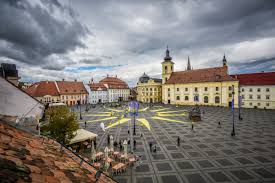 DIAGNOZA PROCESULUI INSTRUCȚIONAL PENTRU ANUL ŞCOLAR 2019-2020
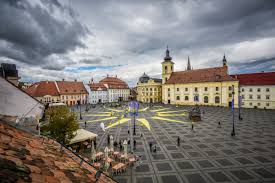 DIAGNOZA PROCESULUI INSTRUCȚIONAL PENTRU ANUL ŞCOLAR 2019-2020
PRIORITĂȚI ALE DOMENIULUI CURRICULUM ȘI INSPECȚIE ȘCOLARĂ  PENTRU ANUL ȘCOLAR 2019-2020 
EFICIENTIZAREA ACTULUI DE PREDARE – ÎNVĂŢARE – EVALUARE PRIN ABORDAREA INTEGRATĂ A CURRICULUMULUI, CU IDENTIFICAREA EXEMPLELOR DE BUNĂ PRACTICĂ ÎN INOVAREA DIDACTICĂ (DIGITALIZAREA ÎNVĂȚĂRII, ÎNVĂȚARE INTEGRATĂ – INTERDISCIPLINARITATE / CROSSCURRICULARITATE) ȘI CU DESFĂȘURARE DE ACTIVITĂȚI DE ÎNVĂȚARE PERSONALIZATĂ (ÎNVĂȚARE REMEDIALĂ PENTRU EDUCABILI CU RISC DE EȘEC ȘCOLAR, CONSOLIDAREA ACHIZIȚIILOR PENTRU EDUCABILI CU RITM MEDIU DE CONCENTRARE, ACTIVITĂȚI SUPLIMENTARE DE ÎNVĂȚARE PENTRU ELEVII CAPABILI DE PERFORMANŢĂ ȘCOLARĂ ÎNALTĂ; PREGĂTIRE SUPLIMENTARĂ PENTRU EXAMENELE NAȚIONALE ȘI PENTRU COMPETIȚIILE ŞCOLARE).
CREȘTEREA GRADULUI DE PARTICIPARE LA EDUCAȚIE PRIN COMBATEREA EFECTIVĂ A SEGREGĂRII ȘCOLARE ȘI PRIN REDUCEREA RATEI DE PĂRĂSIRE TIMPURIE A ȘCOLII.
PROMOVAREA DE MĂSURI CARE SĂ SPRIJINE DIGITALIZAREA SISTEMULUI DE EDUCAȚIE JUDEȚEAN ȘI UTILIZAREA TEHNOLOGIILOR I.T PENTRU PROCESUL DE PREDARE-ÎNVĂȚARE.
OPTIMIZAREA GESTIONĂRII RESURSELOR FINANCIARE LA NIVELUL DOMENIULUI CURRICULUM ȘI INSPECȚIE ȘCOLARĂ.
PROMOVAREA ÎNVĂȚĂRII PE TOT PARCURSUL VIEȚII.
COORDONAREA DE PROGRAME COMUNITARE ȘI DE PROIECTE EDUCAȚIONALE.
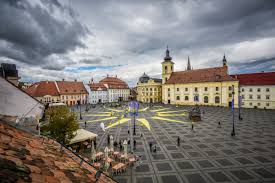 DIAGNOZA PROCESULUI INSTRUCȚIONAL PENTRU ANUL ŞCOLAR 2019-2020
NUMĂR DE INSPECȚII REALIZATE ÎN SEMESTRUL I 
AL ANULUI ȘCOLAR 2019-2020 

570

INSPECȚII GENERALE: 2


INSPECȚII TEMATICE: 253 / 41 (SESIZĂRI)


INSPECȚII DE SPECIALITATE: 274
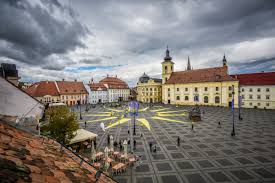 DIAGNOZA PROCESULUI INSTRUCȚIONAL PENTRU ANUL ŞCOLAR 2019-2020
NUMĂR DE INSPECȚII REALIZATE ÎN SEMESTRUL  AL II-LEA 
AL ANULUI ȘCOLAR 2019-2020 
Perioada de desfășurare: 13 ianuarie-10 martie 2020
INSPECȚII GENERALE: 4
INSPECȚII TEMATICE: 242 / 14 (SESIZĂRI)
INSPECȚII DE SPECIALITATE: 258
Perioada de desfășurare: 11 martie 2020 -12 iunie / luna august 2020
INSPECȚII TEMATICE: 355 / 54 (SESIZĂRI)
INSPECȚII DE SPECIALITATE (ECHIVALĂRI DE GRADE DIDACTICE): 176
TOTAL: 1103
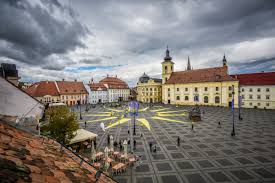 DIAGNOZA PROCESULUI INSTRUCȚIONAL PENTRU ANUL ŞCOLAR 2019-2020
INSPECŢII ŞCOLARE GENERALE (6)
În anul școlar 2019-2020 au fost efectuate șase inspecţii şcolare generale, în următoarele unități de învățământ: Liceul Teoretic „Onisifor Ghibu” Sibiu, Grădinița cu Program Prelungit nr. 14 Sibiu, Colegiul Tehnic Energetic Sibiu, Liceul Teoretic „A. Sever” Mediaș, Școala Gimnazială „H. Oberth” Mediaș, Grădinița cu Program Prelungit „Micul Prinț” Mediaș. Controlul general a vizat întreaga activitate managerială şi educaţională, prin inspecţii la clasă şi activităţi de analiză şi consiliere de specialitate, prin dialog cu profesorii, cu managerii școlari, cu reprezentanţii autorităţilor locale, cu elevi şi cu părinţi și prin aplicare de chestionare specifice fiecărui domeniu inspectat, conform O.M.E.C.T.S nr. 5547 / 2011, Regulamentul de organizare şi desfăşurare a inspecţiei şcolare şi Metodologia de aplicare a regulamentului inspecţiei şcolare.
Fiecare unitate şcolară inspectată a elaborat un plan de îmbunătăţire a calităţii activității instrucționale, ca urmare a Raportului general prin care s-a finalizat fiecare inspecţie generală anterior menționată.
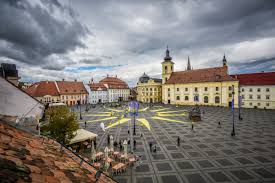 DIAGNOZA PROCESULUI INSTRUCȚIONAL PENTRU ANUL ȘCOLAR 2019-2020
Obiectivele INSPECȚIILOR DE SPECIALITATE proiectate și realizate în semestrul I al anului școlar în curs, au fost următoarele:
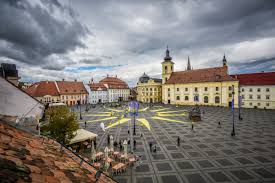 INSPECŢIILE TEMATICE (253)
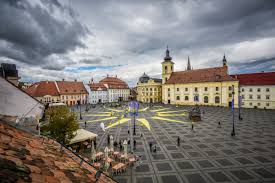 ANALIZA S.W.O.T. – CURRICULUM IMPLEMENTAT / DISCIPLINE DE EXAMEN: ENVIII / BACALAUREAT, ÎN ANUL ŞCOLAR 2019-2020
PUNCTE SLABE
Resursele materiale şi informatice existente nu sunt utilizate maximal, mai ales în zonele rurale izolate, în şcolile de tip structură.
Competențele de lectură sunt acceptabile, dar în unele școli din mediul rural am observat elevi cu dificultăți de lectură  / de comprehensiune de text.
Managementul educaţional vizează prea puţin domenii trans şi croscurriculare, precum şi dezvoltarea unor competenţe-cheie asociate competenţelor de comunicare în limba maternă (competenţe antreprenoriale, socioculturale etc.)
LIMBA ȘI LITERATURA ROMÂNĂ			PUNCTE TARI
Pregătirea suplimentară pentru examenele naţionale s-a derulat conform prevederilor formulate în Procedura I.Ș.J. Sibiu de monitorizare a programelor remediale cu numărul 15.113 / 26.11.2019.
Rezultatele foarte bune ale elevilor de la filiera teoretică, la examenul de bacalaureat 2020, procent de promovabilitate la disciplina limba și literatura română, bacalaureat 2020, sesiunea iunie-iulie: 95,34% (2661 candidați), față de 93,59% în 2019, față de 93,3% în 2018; 8 note de 10,00 și LOCUL al II-lea pe țară.
Procent de promovabilitate la disciplina limba și literatura română, ENVIII 2020: 86% (3223 de candidați) față de 82,87% în 2019; 88 de note de 10,00, față de 30 de note de 10,00 în 2019, față de 22 de note de 10,00 în 2018.
Pregătirea în semestrul I, la nivel judeţean, a elevilor performanţi din clasele V-VIII, prin şcoala de excelenţă (Sibiu).
Provocări: dificultatea aplicării consecvente a descriptorilor standardizaţi pentru fiecare competenţă evaluată prin probe de evaluare internă / externă, în condiţiile în care la disciplina limba și literatura română nu există standarde decât pentru clasele a VIII-a și a; învăţarea digitalizată / cu tehnologie digitală; învățarea integrată / centrată pe interacţiunea obiectelor de studiu – prin intermediul unităţilor tematice ca principii organizatoare ale curriculumului – pe relaţiile între concepte, fenomene şi procese din domenii diferite și pe activităţi integrate de tipul proiectelor. Convertirea „amenințărilor” în obiective prioritare pentru inspecțiile de specialitate / școlare generale, în anul școlar 2020-2021.
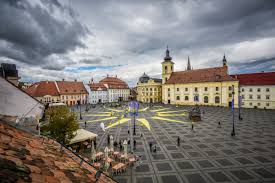 ANALIZA S.W.O.T. – CURRICULUM IMPLEMENTAT / DISCIPLINE DE EXAMEN: ENVIII / BACALAUREAT, ÎN ANUL ŞCOLAR 2019-2020
MATEMATICĂ				PUNCTE TARI
Respectarea planurilor-cadru
Aplicarea noilor programe școlare aprobate pentru clasele a V-a – a VII-a
Parcurgerea programei școlare conform planificării.
Organizarea unor activități de pregătire pentru examenele naționale
Procente de promovabilitate bune la matematică pe semestrul al II-lea, 2019-2020
Rezultate performante la examenele naționale: ENVIII 2020; procent de promovabilitate de 73,00% (70,2%-la nivel național); bacalaureat 2020: 79,46% (iunie-iulie); S-au avizat 41 de cursuri opționale care respectă particularitățile de vârstă ale elevilor
PUNCTE SLABE
Unele elemente de proiectare didactică. 
Utilizarea redusă a mijloacelor T.I.C în lecții
Imposibilitatea desfășurării unor opționale în liceele tehnologice
Provocări 
Elaborarea unor materiale de analiză:
- situația statistică privind rezultatele școlare ale elevilor – situația parcurgerii materiei.
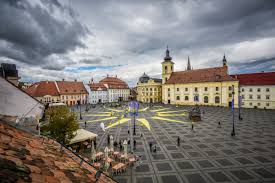 ANALIZA S.W.O.T. – CURRICULUM IMPLEMENTAT / DISCIPLINE DE EXAMEN: ENVIII / BACALAUREAT, ÎN ANUL ŞCOLAR 2019-2020
ISTORIE	 / DISCIPLINE SOCIO-UMANE			PUNCTE TARI
Profesori calificaţi
Dotarea materială a şcolilor
Interesul pentru materie
PUNCTE SLABE
Conformismul unor colegi
Lipsa resurselor
PUNCTE SLABE
Numărul redus de ore alocat implementării acestui curriculum, procedura extrem de greoaie a achiziționării de auxiliare didactice, slaba dotare a unităților de învățământ cu material didactic și mijloace audio-video, cu tehnologie multimedia / platforme e-learning.
GEOGRAFIE				PUNCTE TARI
Se poate observa o cunoaștere și o implementare calitativă a curricumului, parcurgerea integra-lă (în cea mai mare parte) a acestuia, cu activități de învățare dinamice, aplicate în scopul formării, dezvoltării și consolidării competențelor specifice din programa școlară.
INFORMATICĂ				PUNCTE TARI
Cadre didactice calificate cu grad didactic I în procent de 98%.
Laboratoarele informatice la nivelul liceal sunt dotate și cu softurile aferente.
80% dintre cadrele didactice au folosit platforme educaționale: G-Suite, Microsoft 365, NEOLMS
Implicarea unor cadre didactice din învățământul liceal  în creșterea performanței școlare prin pregătirea elevilor în vederea echivalării competențelor digitale.
PUNCTE SLABE
În mediul rural numărul de stații din laboratoarele de informatică este mai mic decât numărul elevilor din clasă.
În mediul rural, resursa umanăla nivelul disciplinei este deficitară.
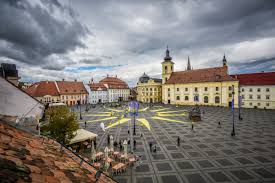 ANALIZA S.W.O.T. – CURRICULUM IMPLEMENTAT / DISCIPLINE DE EXAMEN: ENVIII / BACALAUREAT, ÎN ANUL ŞCOLAR 2019-2020
Limbi moderne 					Puncte tari
Activitățile se realizează bazate pe competenţe specifice şi cu o corelare clară cu conţinuturile lecţiei, resursele didactice şi metodele de evaluare. 
Cunoştinţele transmise sunt corecte din punct de vedere ştiinţific, în general.
Activitățile metodice / programe și proiecte extracurriculare se organizează și se desfășoară la nivel local / zonal / județean.
Puncte slabe
Nu toți profesorii participă la activitățile metodice.
Nu există manuale pentru toate clasele și regimele de studiu. (regim intensiv / normal de predare).
Puncte slabe
Lipsa laboratoarelor de fizică / chimie / științe și a resurselor materiale care să permită predarea – învățarea disciplinelor fizică și chimie în acord cu specificul acestora.
Lipsa echipamentelor care să permită integrarea resurselor multimedia.
Fizică / Chimie					Puncte tari
Peste 50% din numărul profesorilor calificați care predau disciplinele fizică și chimie au urmat programe de perfecționare în cadrul proiectelor FIZICA ALTFEL și CHIMIA ALTFEL.
Biologie					          Puncte tari
Realizarea de lecţii atractive şi creşterea interesului elevilor pentru activităţile desfăşurate, inclusiv în sistem online.
Creşterea procentului de promovabilitate la examenul de bacalaureat, la disciplina, procent de promovabilitate de 81, 87% la examenul de bacalaureat 2020, în sesiunea iunie-iulie.
Puncte slabe
Curriculum naţional nu a fost respectat integral de toate cadrele didactice inspectate.
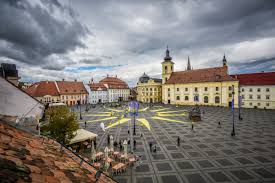 SITUAȚIA LA ÎNVĂȚĂTURĂ LA SFÂRȘITUL ANULUI ŞCOLAR 2019-2020
RATA DE PERFORMANŢĂ ŞCOLARĂ
2016-2017: 92,89%
2017-2018: 95,27%
2018-2019: 90,62%
2019-2020: 97,64%
STATISTICA REZULTATELOR FINALE, DUPĂ CONTESTAȚII, ALE EXAMENULUI  DE BACALAUREAT 2020, DIN JUDEȚUL SIBIU, SESIUNEA IUNIE-IULIE
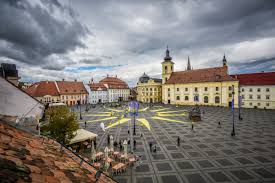 STATISTICA REZULTATELOR FINALE, PE DISCIPLINE DE EXAMEN, BACALAUREAT 2020, SESIUNEA SESIUNEA IUNIE-IULIE
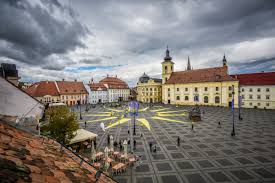 STATISTICA REZULTATELOR FINALE, DUPĂ CONTESTAȚII, ALE EXAMENULUI  DE BACALAUREAT 2020, DIN JUDEȚUL SIBIU, SESIUNEA AUGUST-SEPTEMBRIE
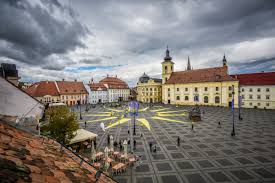 STATISTICA REZULTATELOR FINALE, PE DISCIPLINE DE EXAMEN, BACALAUREAT 2020, SESIUNEA AUGUST-SEPTEMBRIE
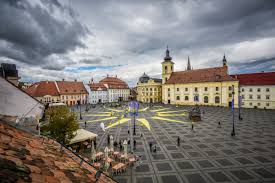 EXAMENUL DE BACALAUREAT 2020, SESIUNEA SPECIALĂ
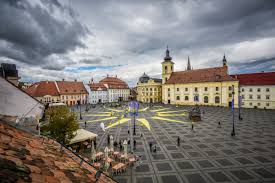 EXAMENUL DE BACALAUREAT 2020, SESIUNEA IUNIE-IULIE
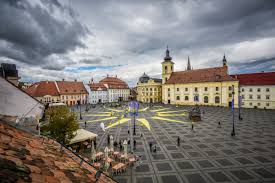 PROCENTUL DE PROMOVABILITATE la examenul de bacalaureat 2020, sesiunea iunie-iulie, JUDEȚUL SIBIU
73,80%
LOCUL AL II-LEA PE ȚARĂ
PROMOȚIA 2019-2020: PROCENTUL DE PROMOVABILITATE 92,03% 
RATA DE PROMOVABILITATE NAȚIONALĂ PENTRU PROMOȚIA CURENTĂ: 72,9%
RATA DE PROMOVABILITATE NAȚIONALĂ: 64,50%
EXAMENUL DE BACALAUREAT 2020, SESIUNEA AUGUST-SEPTEMBRIE
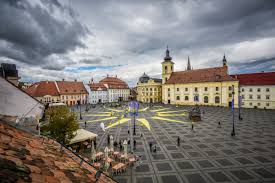 PROCENTUL DE PROMOVABILITATE la examenul de bacalaureat 2020, sesiunea AUGUST-SEPTEMBRIE, JUDEȚUL SIBIU
30,70%
RATA DE PROMOVABILITATE NAȚIONALĂ: 34,1%
REZULTATELE OBȚINUTE LA EVALUAREA NAȚIONALĂ PENTRU ELEVII CLASEI A VIII-A 2020
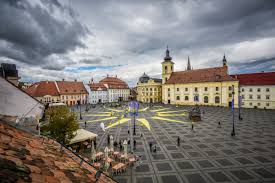 REZULTATELE OBȚINUTE LA EVALUAREA NAȚIONALĂ PENTRU ELEVII CLASEI A VIII-A 2020
PROCENTUL DE PROMOVABILITATE AL JUDEȚULUI SIBIU: 78,78%
PROCENTUL DE PROMOVABILITATE PE ȚARĂ: 76,2%
REZULTATELE OBȚINUTE LA EVALUAREA NAȚIONALĂ PENTRU ELEVII CLASEI A VIII-A 2020, PE DISCIPLINE DE EXAMEN
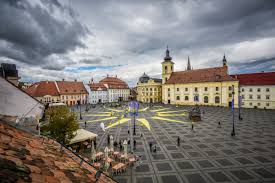 REZULTATELE OBȚINUTE LA SESINEA SPECIALĂ
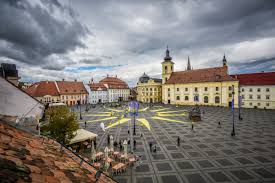 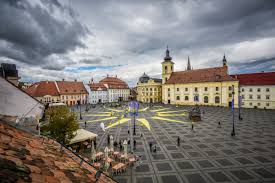 COMPETIȚII ȘCOLARE, AN ȘCOLAR 2019-2020, ETAPA JUDEȚEANĂ
În primul semestru al anului școlar s-au desfășurat etapele pe unități școlare / locale ale olimpiadelor pe discipline, conform calendarelor M.E.C, 2019-2020, de exemplu: nr. 26117 / 12.02.2020; Anexa 5 la O.M.E.N nr. 5092 / 30.08.2019 etc.
Olimpiada de limba şi literatura română pentru minorități și pentru românii din diaspora, clasele V-VIII-1 februarie 2020
Olimpiada de limbi clasice – limba latină, clasele VIII-XII-2 februarie 2020
Olimpiada națională de lingvistică „Solomon Marcus”, clasele V-XII-18 ianuarie 2020
Olimpiada „Lectura ca abilitate de viață-LAV”, clasele IX-XII
Olimpiada Naţională de Arte vizuale, Arhitectură şi Istoria artelor, clasele XI-XII 
Olimpiada Naţională de Muzică vocal-instrumentală, clasele III-VIII și IX-XII
Olimpiada Naţională de Istorie
Olimpiada de Ştiinţe Socio-Umane
Olimpiadele de limba engleză, franceză și spaniolă
Concursul de geografie „Terra”
Olimpiada de Informatică
Olimpiada Națională de Astronomie și Astrofizică
Olimpiada Națională de Fizică
Olimpiada Națională de Chimie
Concursul Tehnici matematice
Olimpiada de educație civică 
Olimpiada de Limba germană maternă
Olimpiada de Limba germană modernă 
Olimpiada de Limba maghiară
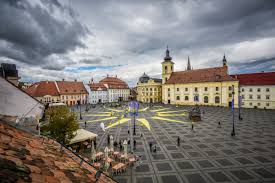 COMPETIȚII ȘCOLARE, AN ȘCOLAR 2019-2020, ETAPA JUDEȚEANĂ
Programe, proiecte la Educațe fizică și sport – nivel judeţean 
Desfășurarea competițiilor sportive la nivel de municipiu și județ, la 12 discipline sportive în cadrul Olimpioadei Naționale a Sportului școlar
Cupa Colegiului „Octavian Goga” la Schii cu participarea elevilor din clasele I – XII 
Concursul Național de șah, „Elisabeta Polihroniade” echipe mixte, desfășurat on-line 
Etapele săptămânale în competițiile naționale sportive școlare, (Cluburile Sportive Școlare)
Proiect European – Campania Now We Move 2020 – cel mai mare eveniment sportiv comunitar din Europa 25 – 31 mai 2020;
Proiect „INTEGRARE SUSTENABILĂ SOCIALĂ ȘI EDUCAȚIONALĂ PRIN ACTIVITĂȚI SPORTIVE ” COD PNP 001 în colaborare cu Universitatea de Sport București – proiect defășurat cu fonduri europene.
În perioada ianuarie-martie s-a desfășurat concursul national „Dual PC”, concurs cu finanțare MEC, cuprins în CAEN. Restul concursurilor cuprinse în CAEN nu s-au desfășurat deoarece prin OMEC nr. 4304 / mai 2020 au fost anulate toate competițiile școlare și extrașcolare. 
Din CAERI au fost organizate 8 concursuri regionale și 9 concursuri județene.
 Programe, proiecte la nivelul disciplinei-nivel judeţean 
Concurs judeţean de Artă plastică „Dialoguri vizuale”, Colegiul Naţional „Octavian Goga” Sibiu
Concurs judeţean de Artă plastică „Mărțișor, sărbătoare în alb și roșu”
 Programe, proiecte la nivelul disciplinei-nivel regional şi naţional
Programul Naţional „Ascultă 5 minute de muzică clasică”-învăţământ de masă;
Proiectul Internaţional „100 de culori pentru pace”, ediţia a III-a;
Proiectul „Rose” - Liceul de Artă Sibiu
Proiect Erasmus +, “Art achieves new Europe”, Liceul de Artă Sibiu
ACTIVITATEA EDUCATIVĂ ŞI ACTIVITĂŢI EXTRACURRICULARE
C.A.E.N., C.A.E.R.I., C.A.E.J., 2019-2020
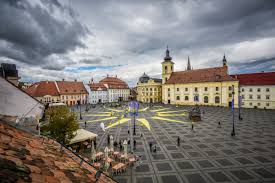 În semestrul I al anului școlar 2019-2020 s-a actualizat Procedura privind selecţia concursurilor / proiectelor pentru Calendarul Competițiilor Școlare și al Activităţilor Educative Județene și pentru Calendarul Activității Educative Regionale și Interjudețene al Inspectoratului Şcolar Judeţean Sibiu 
Au fost evaluate și avizate proiectele educative propuse de unitățile de învățământ pentru:
Calendarul Naţional al Activităţilor Educative Extraşcolare – 9 proiecte educative, din care 6 proiecte aprobate, 4 proiecte cu finanțare M.E.C 
Calendarul Regional și Interjudețean al Activităţilor Educative Extraşcolare – 59 de proiecte educative
Calendarul Județean al Competițiilor Școlare și al Activităţilor Educative Extraşcolare: 26 de proiecte cuprinse în Calendarul Județean al Competițiilor Școlare și 58 de proiecte cuprinse în Calendarul Județean al Activităţilor Educative Extraşcolare și 10 proiecte ale Palatelor și Cluburilor Copiilor, depuse pentru C.A.E.J.
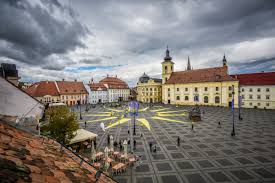 ÎNSCRIERI PENTRU OBŢINEREA DEFINITIVĂRII, SESIUNEA 2020, A GRADULUI DIDACTIC II – SESIUNEA 2021, A GRADULUI DIDACTIC I – SERIA 2022 ŞI A CELOR CARE AU SOLICITAT INSPECŢIA CURENTĂ
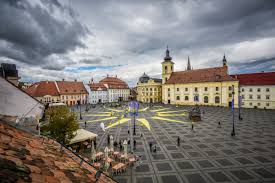 ÎNSCRIERI PENTRU OBŢINEREA DEFINITIVĂRII, SESIUNEA 2020, A GRADULUI DIDACTIC II – SESIUNEA 2021, A GRADULUI DIDACTIC I – SERIA 2022 ŞI A CELOR CARE AU SOLICITAT INSPECŢIA CURENTĂ
INSPECȚIA DE SPECIALITATE PENTRU OBȚINEREA GRADELOR DIDACTICE, ÎN CONTEXTUL SUSPENDĂRII CURSURILOR
Recunoașterea / echivalarea inspecțiilor de specialitate, realizate de inspectorii școlari, pentru obținerea definitivării în învățământ și a gradului didactic II, 2020, conform O.U.G. nr. 70 / 14.05.2020
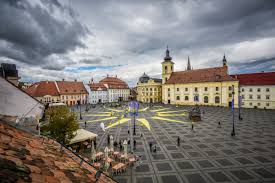 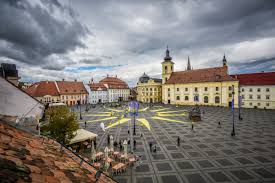 CONCURSUL DE OCUPARE A POSTURILOR DIDACTICE / CATEDRELOR VACANTE / REZERVATE ÎN ÎNVĂŢĂMÂNTUL PREUNIVERSITAR 2020
DATE STATISTICE PRIVIND ORGANIZAREA CONCURSULUI:
Număr de candidați înscriși  (cu drept de participare la concursul național de ocuparea posturilor / catedrelor din unitățile de învățământ preuniversitar): 781 de candidați
Număr de candidați prezenți la proba scrisă din cadrul concursului pentru ocuparea posturilor/catedrelor din unitățile de  învățământ preuniversitar: 705 prezenți (90,26%) în sălile de concurs la ora 10,30.
Număr de candidați retrași în timpul probei scrise: 36 de candidați (din care 30 din motive personale; 6 din motive medicale)
Număr de candidați eliminați de la proba scrisă: (din motive de fraudă sau tentativă de fraudă 1; alte motive 0)
Număr de lucrări scrise anulate la centrul de concurs, conform articoluli 6 alin. (26) din Procedura nr. 31794 / 07.07.2020: 0 lucrări scrise anulate
Număr de lucrări scrise transmise la evaluare 668 de lucrări scrise
Număr de discipline la care s-a susținut concurs: 48 discipline
DATE STATISTICE PRIVIND REZULTATELE CONCURSULUI:
Candidați care au obținut nota 10: 6 candidați (0,90%)
Candidați care au obținut note între 7 și 9,99: 425 de candidați (63,62%)
Candidați care au obținut note între 5 și 7: 170 de candidați (25,45%)
Candidați care au obținut note mai mici decât 5: 67 de candidați (10,03%)
REZULTATELE EXAMENULUI DE DEFINITIVAT 2020
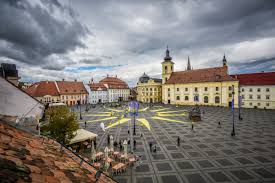